Main in the middle attackKeamanan Sistem InformasiPenyadapan Layer Network
Suryayusra, M.Kom.,CCNA
suryayusra@binadarma.ac.id
http://blog.binadarma.ac.id/suryayusra
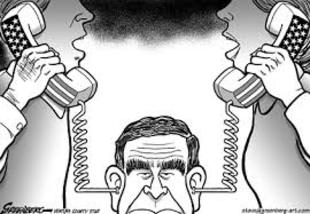 Penyadapan
Bahasa kekinian/sekarang penyadapan yaitu “kepo/nguping”
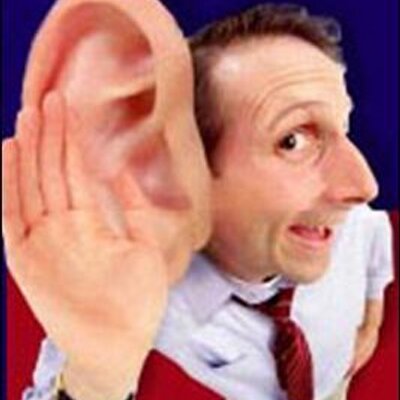 Merampas Informasi
Manusia yang cendrung ketergantungan dengan teknologi informasi sering mengabaikan/cuex pada “bagaimana menghendari dan mencegah penyadapan ?”
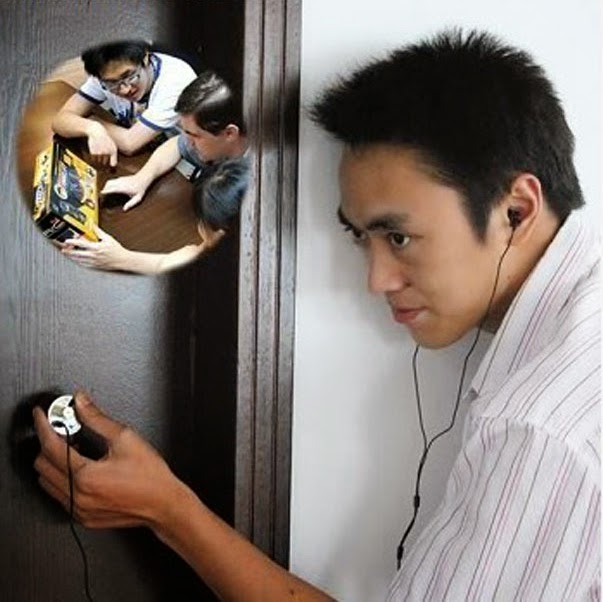 Kategori Orang Lemah
Orang yang tidak sadar dengan kemanan Informasi di-istilahkan dengan kalimat manusia dalam keadaan koma = tidak sadarkan diri
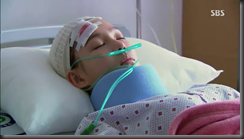 Akun/User Login
Hal penting yang dianggap sepele adalah dengan membarkan rahasia disadap dimana saja dan kapan saja.
Apakah Anda sadar ?
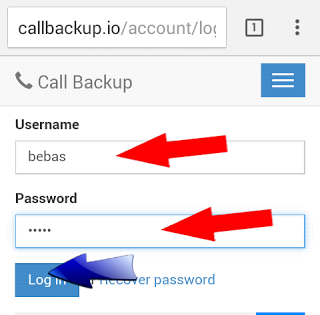 Informasi Menurut OSI Layer
Penyadapan Level Network
Penyadapan Level Aplikasi
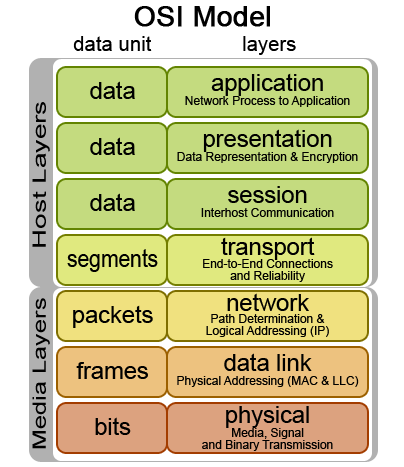 Topology
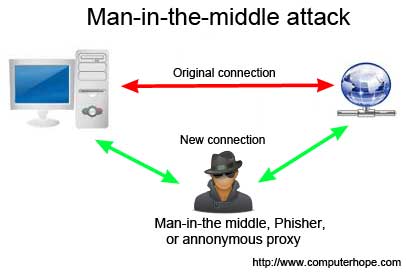 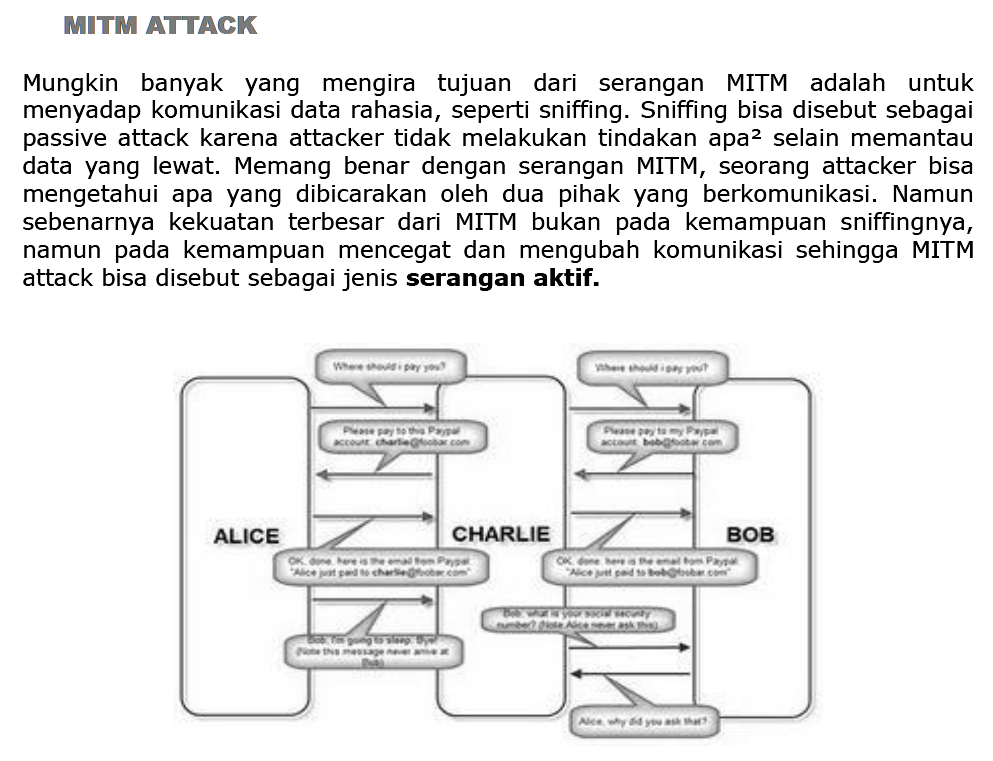 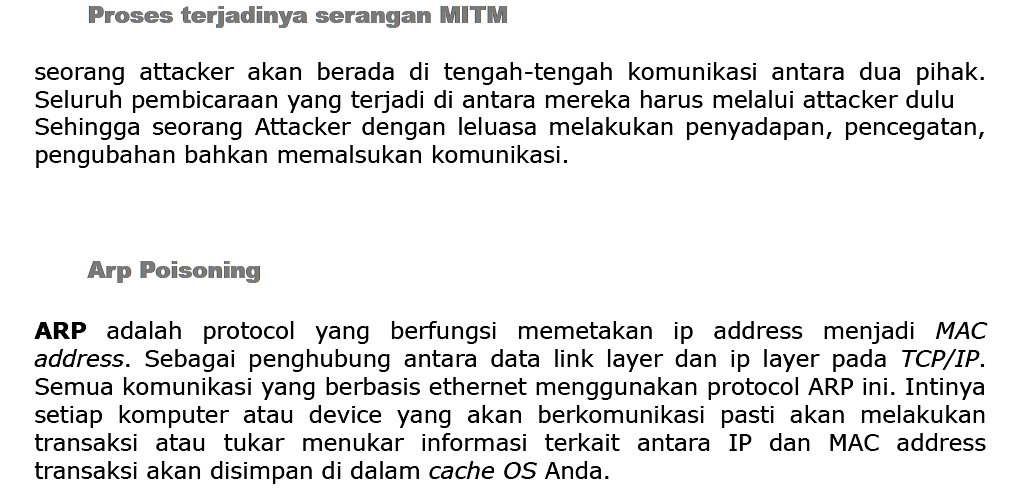 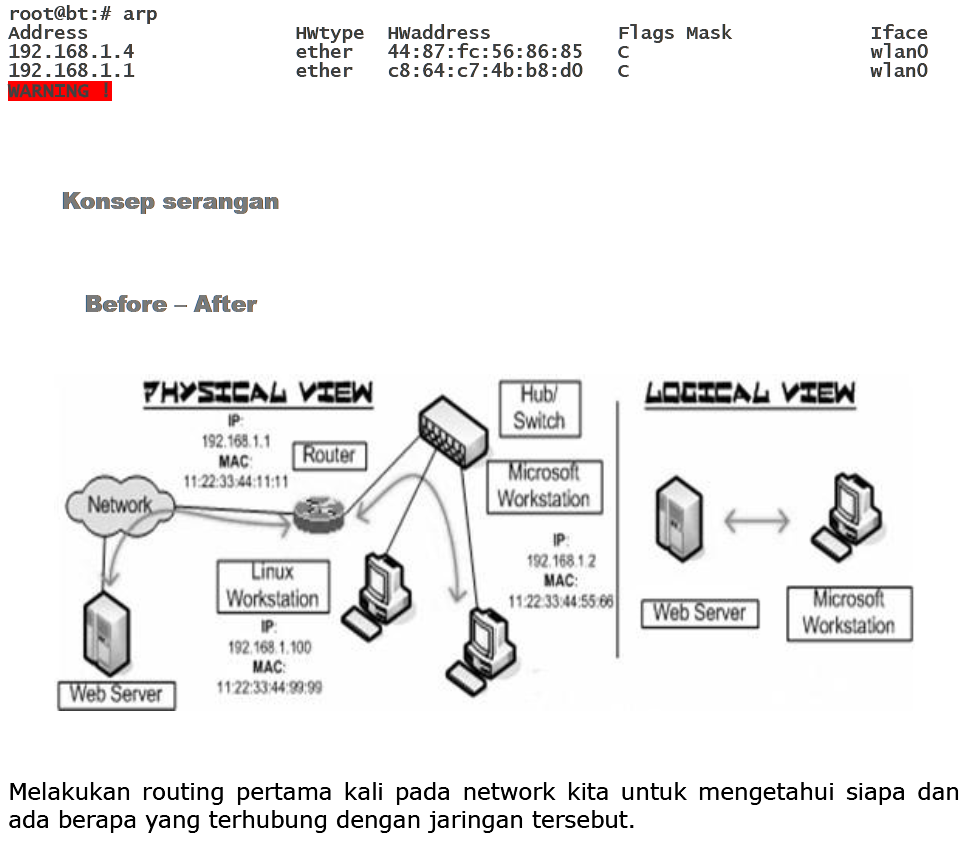 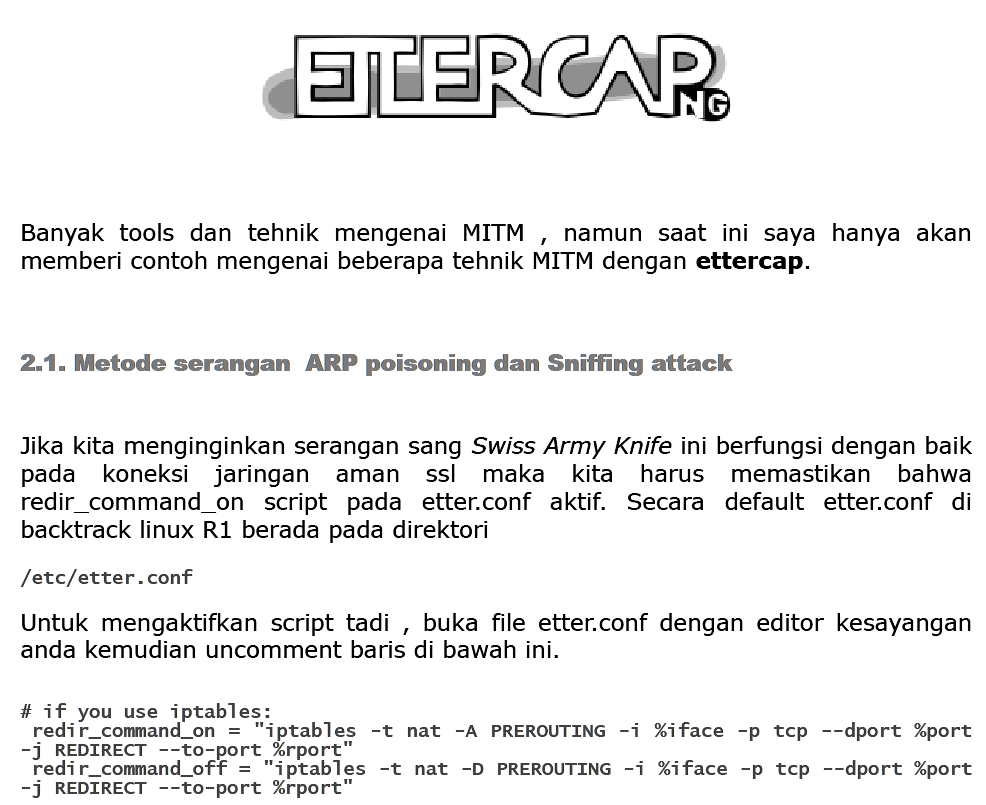 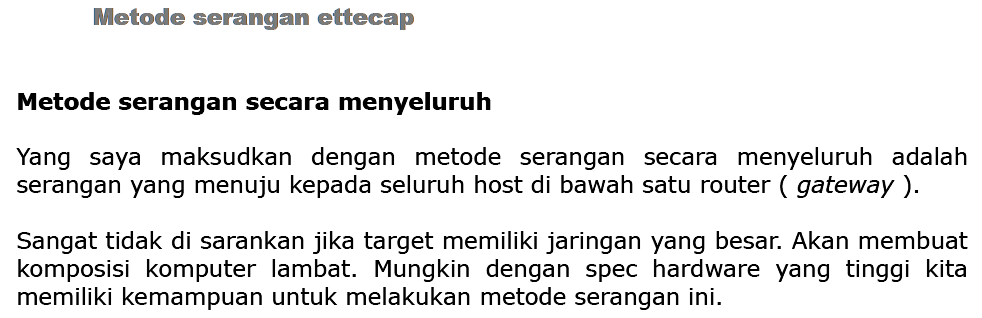 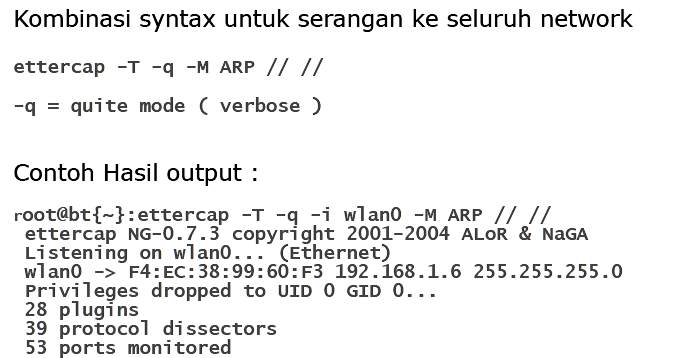 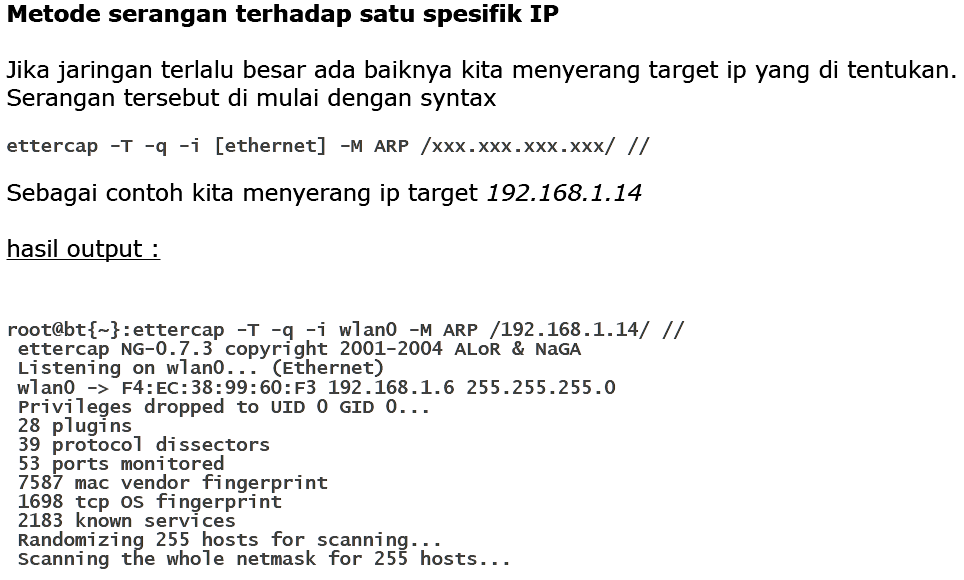